Molekulová fyzika
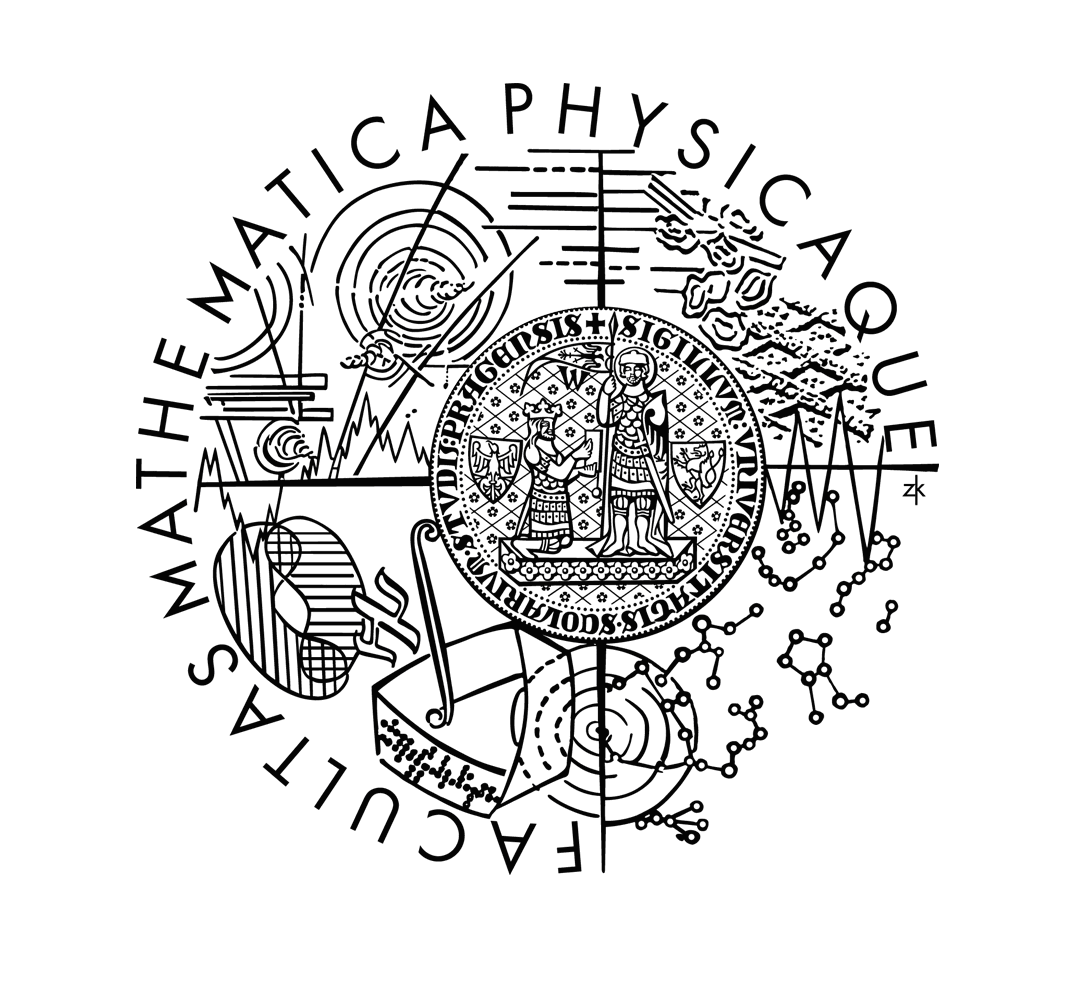 2. prezentace
„Teplota“
Teplota a stav termodynamické rovnováhy
teplota – základní stavová veličina, která charakterizuje stav termodynamické rovnováhy
termodynamická rovnováha – takový stav soustavy, v němž současně- všechny její veličiny zůstávají s časem neproměnné- neexistují žádné toky (energie, hmoty, elektrického náboje,…)
O teplotě lze uvažovat v každé termodynamické soustavě, ale jen v soustavě, která je ve stavu termodynamické rovnováhy má přesný fyzikální smysl.
Každá izolovaná soustava dospěje po uplynutí určité doby do rovnovážného stavu a samovolně z něj již nevyjde.
Se změnou teploty se mění prakticky všechny fyzikální veličiny.
Plynový teploměr
Gay-Lussac:
°C-1
(ideální plyn)
Součinitelé rozpínavosti a roztažnosti pro reálné plyny
p=130 kPa:
p – součinitel roztažnostiV – součinitel rozpínavosti
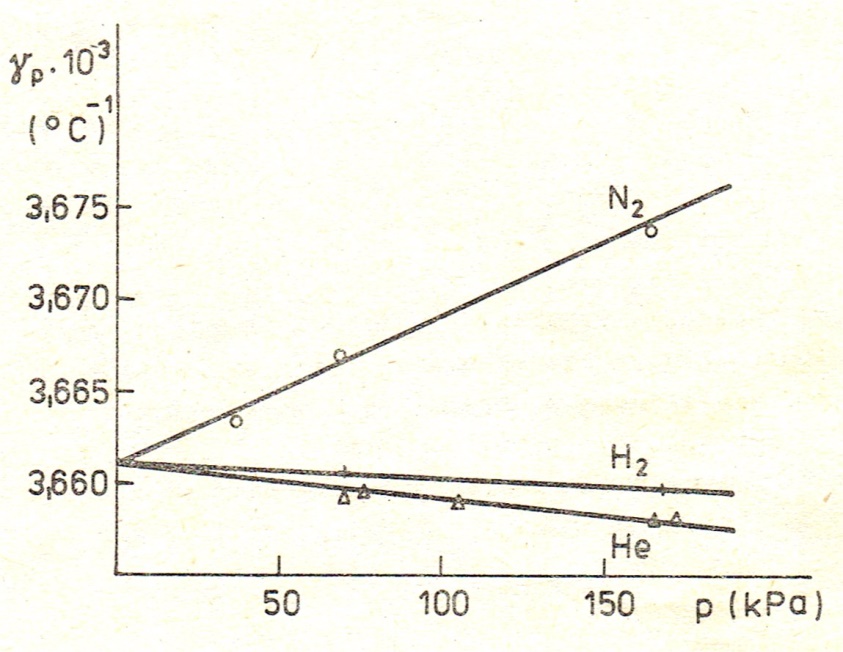   = 3,661010-3 °C-1 (pro ideální plyn)
(Bakule R., Brož. J: Molekulová fyzika. Skriptum MFF UK, 1989 )
extrapolace k nulovému tlaku
Některé teplotní stupnice
Fahrenheit0 °C = 32 °F100 °C = 212 °Ft = 100 °C  t = 180 °F0 °F – nejnižší teplota, které roku 1724 Fahrenheit dosáhl smícháním chloridu amonného a vody            s ledem
Celsius1742 – Andreas Celsius  100 °C ... teplota tání ledu		           0 °C ...... teplota varu vody- Carl Linné stupnici „otočil“ do dnešní podoby
Réaumur17300 °Ré (resp. 0 °R) ... teplota tuhnutí vody80 °Ré ... teplota varu vodyt = 1 °Ré odpovídá zvětšení objemu 80% lihu v lihovém teploměru o 1/1000
Rankine1859 – William John Macquoru Rankine0 °Rank ... absolutní nulateplota trojného bodu vody ... 491,68 °Rankteplota varu vody ... 671,67 °Rank
absolutní stupnice, ale ve fahrenheitech
Teplota z mikroskopického hlediska
M m – molární hmotnostR – univerzální plynová konstanta
v – rychlost molekuly
Teplota je pro daný druh plynu jednoznačně určena střední hodnotou kvadrátu rychlosti molekul.
Nemá smysl mluvit o teplotě jedné izolované molekuly, ale teplota je veličina, která charakterizuje intenzitu chaotického pohybu souboru molekul.
Počet molekul v souboru musí být dostatečně velký, abychom mohli aplikovat statistický přístup.
Slunce
Slunce
Schéma „rozvrstvení“ Slunce
5 x 106 K
10 000 K
6 000 K
15,7 x 106 K
Vysoká teplota v koróně je hodnotou značně zavádějící...Spíše než „pocit tepla“ charakterizuje rychlost částic a vysoký stupeň ionizace koróny.Koróna (ani chromosféra) nejsou ve stavu termodynamické rovnováhy.
Švanda, M.: Slunce. AVENTINUM, s.r.o., 2012.